THE POSTMAN ALWAYS RINGS TWICE:
 FROM THE GREAT DEPRESSION IN THE US TO EAST GERMANY 
AFTER UNIFICATION
KATJA SCHRÖter
JAMES M. CAIN’S  1934 CONTROVERSIAL CRIME NOVEL
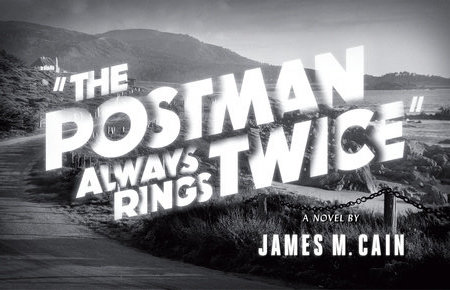 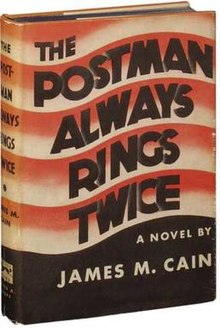 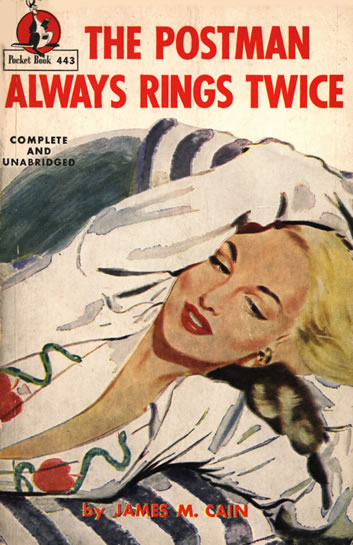 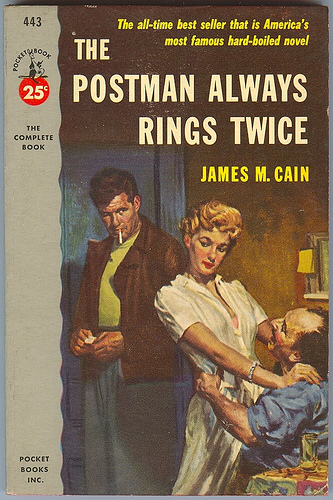 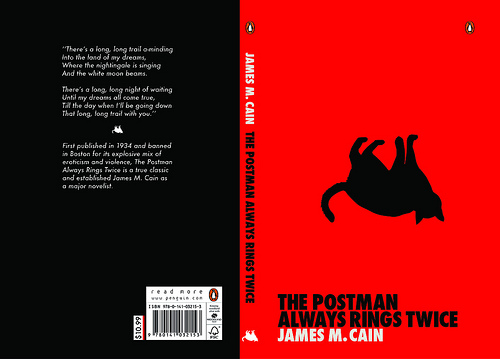 FILM ADAPTATIONS
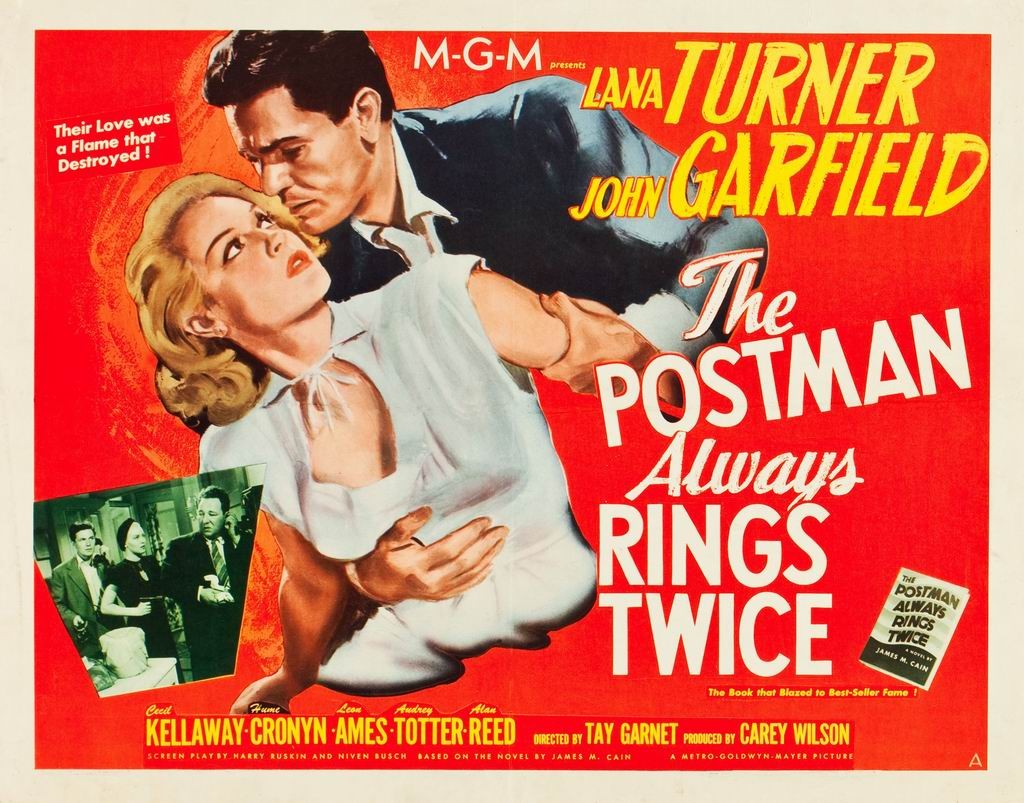 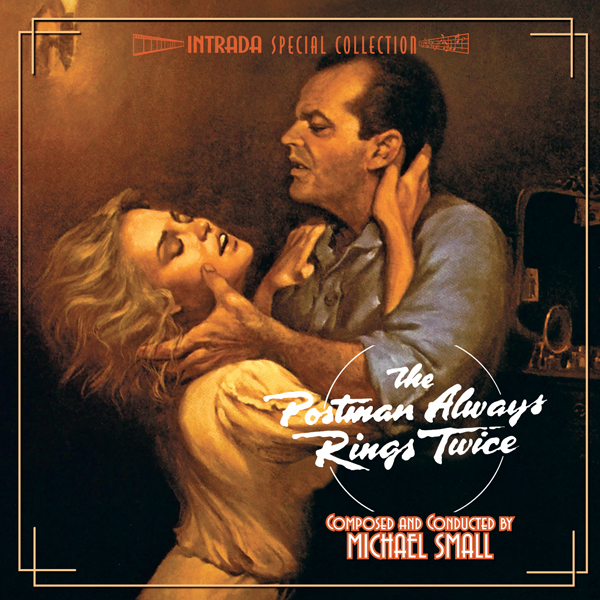 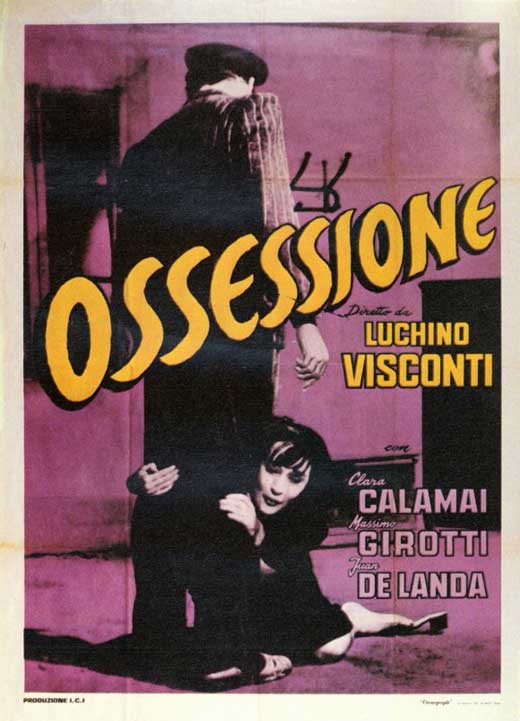 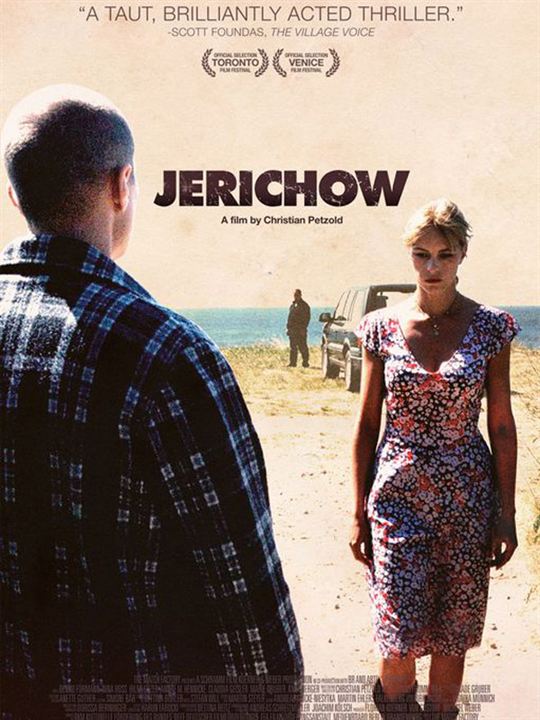 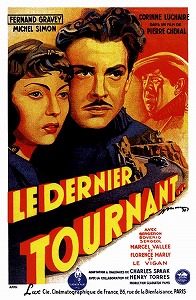 MOTION PICTURE CODE/HAYS CODE – 1930 – 1968 –
- SET OF MORAL GUIDELINES
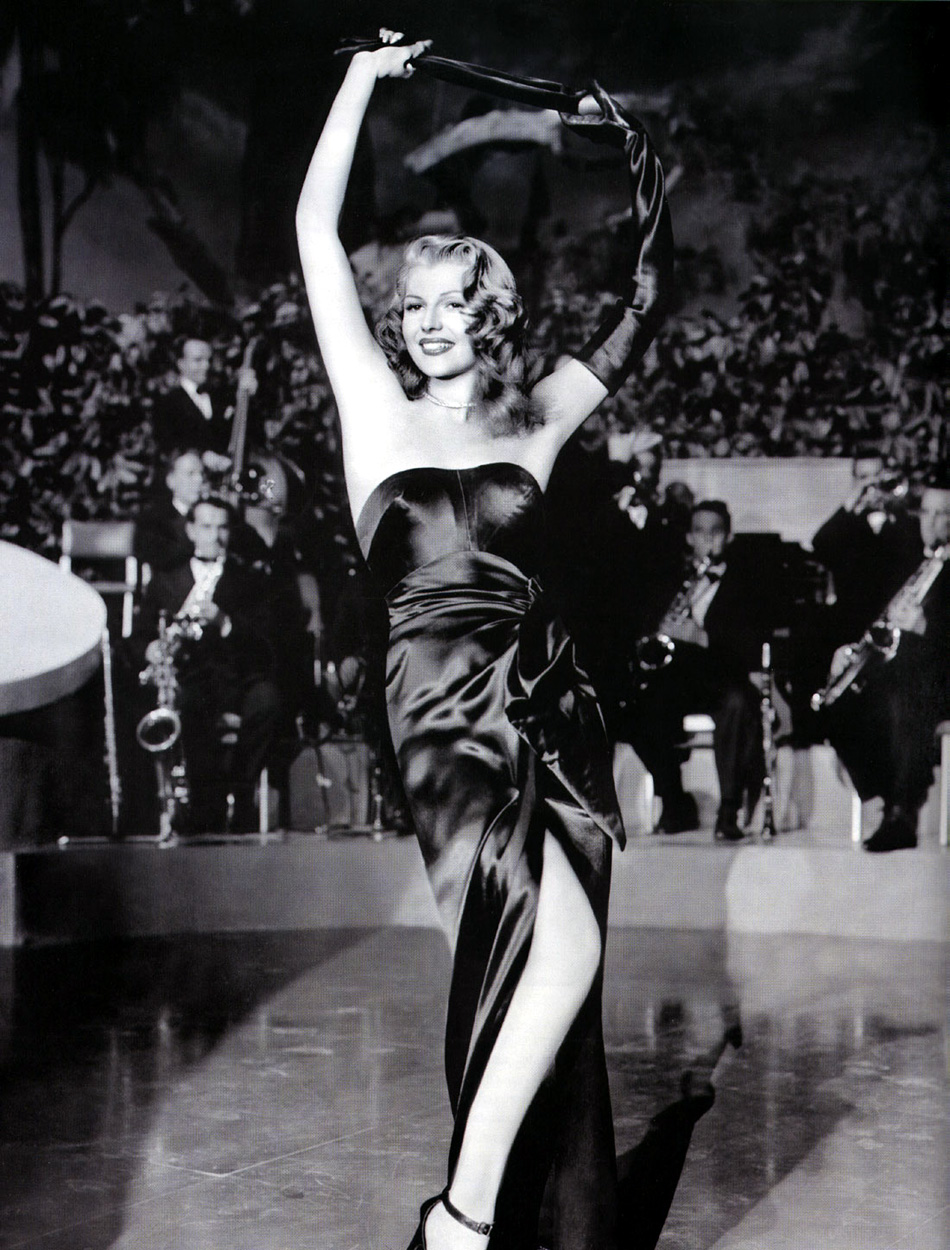 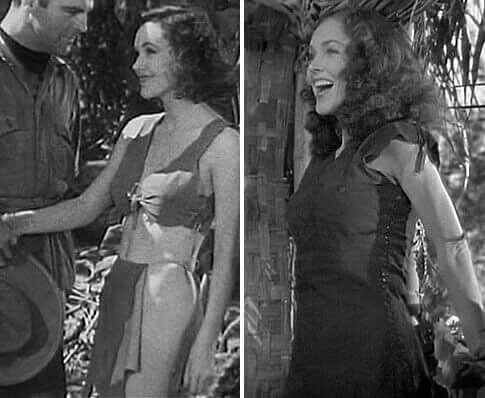 GILDA (MARGARITA CARMEN CANSINO A.K.A. RITA HAYWORTH
IN GILDA BY CHARLES VIDOR (1946)
LEFT: JANE (MAUREEN O’SULLIVAN) I
TARZAN, THE APE MAN (1932)
WHAT DID YOU LIKE BETTER? THE BOOK OR THE FILM?
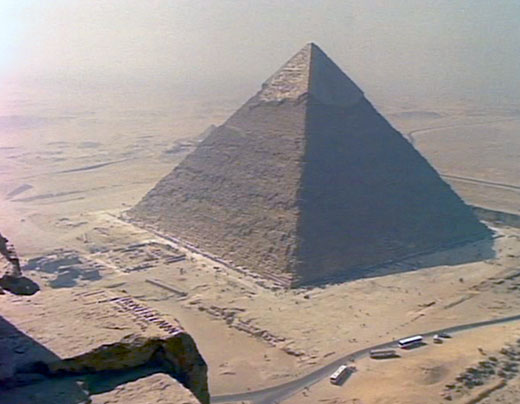 FRENCH FILM THEORIST: ANDRÉ BAZIN (1948)

BY THE YEAR 2050 WE WILL NO LONGER THINK OF FILM AND LITERATURE AS CAUGHT UP IN DICHOTOMIES BUT RATHER AS A SINGLE WORK OF ART REFLECTED BY THREE DIFFERENT MEDIA, AKIN TO THE THREE SIDES OF A PYRAMID, WITH EACH OF EQUAL VALUE.
CLASSIFYING THE RELATIONSHIP BETWEEN LITERARY WORK AND ADAPTATION
FIDELITY
CRITICAL ENGAGEMENT WITH THE ORIGINAL
BORROWING FROM OR IN THE STYLE OF THE ORIGINAL
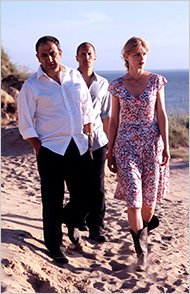 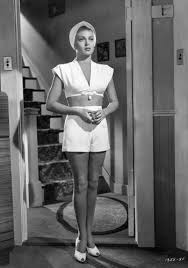 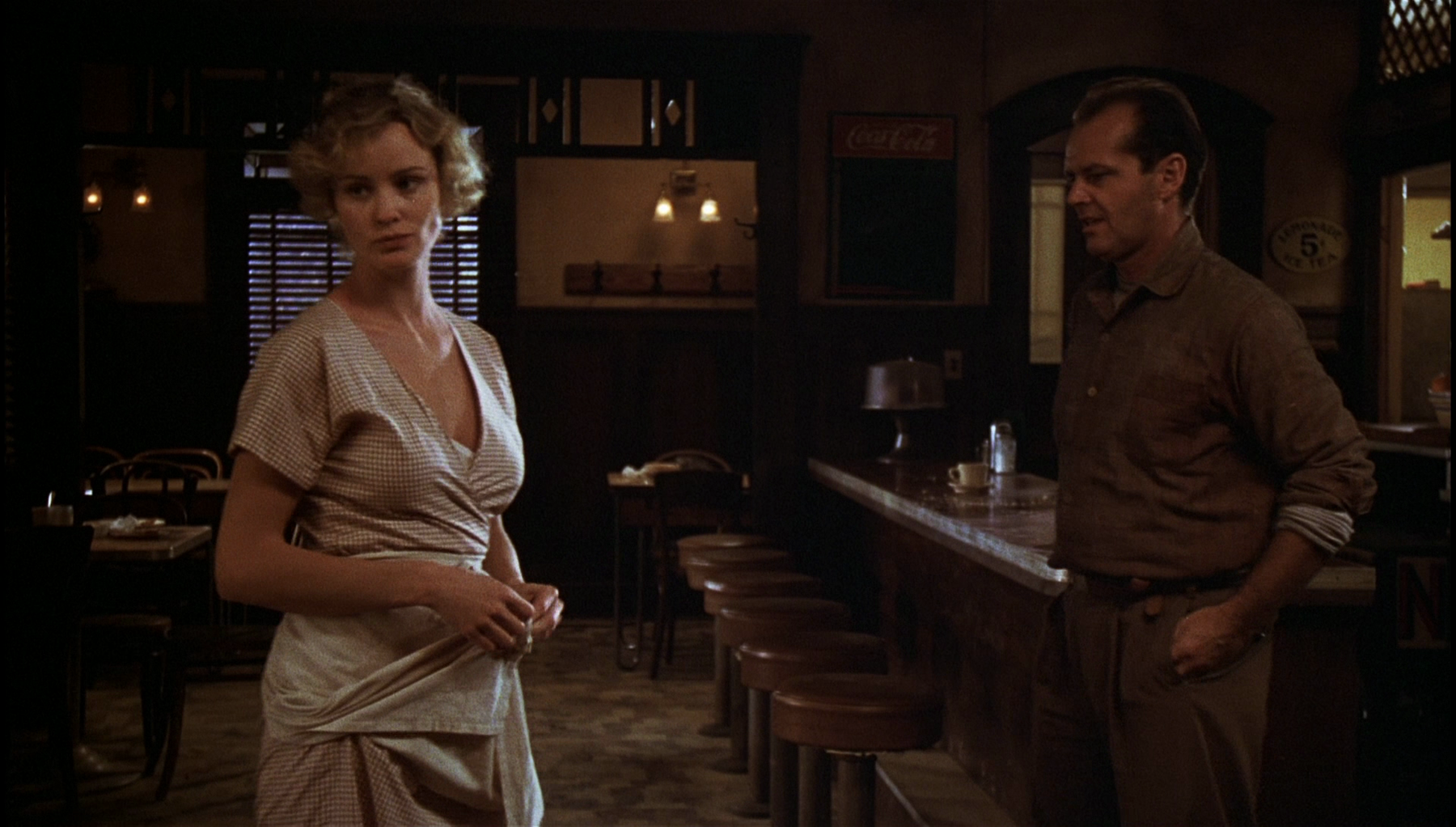 CHARACTER COMPARISON:  BOOK AND FILMS
HUSBAND 			WIFE					LOVER
NOVEL (1932)	NICK PAPADAKIS		CORA		FRANK CHAMBERS
					GREEK, “GREASY”	FORMER PROST.		“TRAMP”
					NAÏVE					WORRIED ABOUT	“PUNK”
												LOOKING “MEX”
FILM (1946)		NICK SMITH		CORA SMITH	FRANK CHAMBERS
					OLDER, CHUBBY	”FORMER ???”	“TRAMP”
FILM (1981)		NICK PAPADAKIS	CORA SMITH	FRANK CHAMBERS
JERICHOW (08)	 ALI ÖZKAN			LAURA		THOMAS
					TURKISH			DEBT 142000 EUROS	FORMER 
					ESTABLISHED							SOLDIER
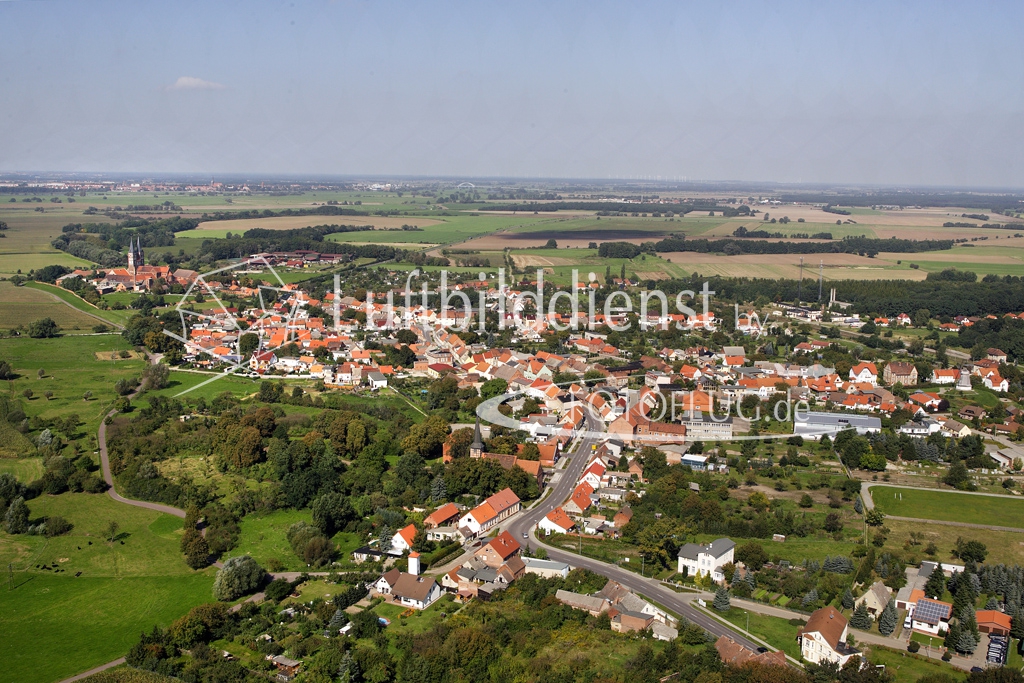 JERICHOW
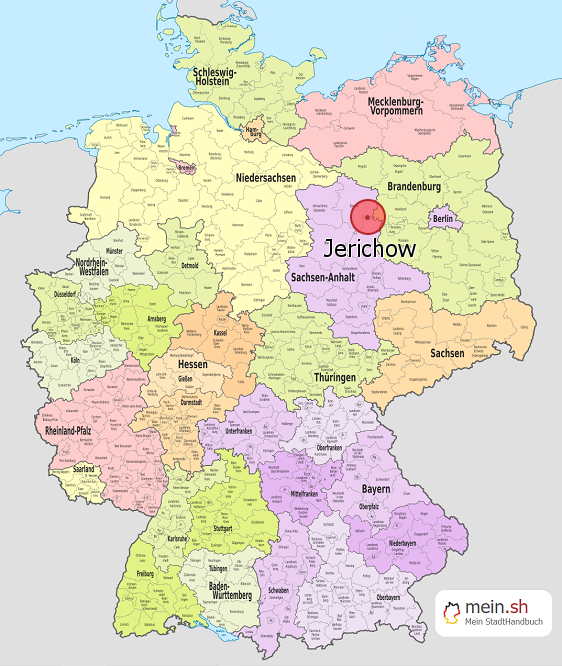 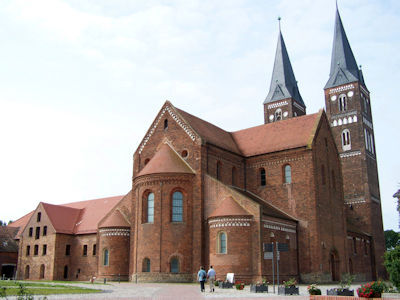 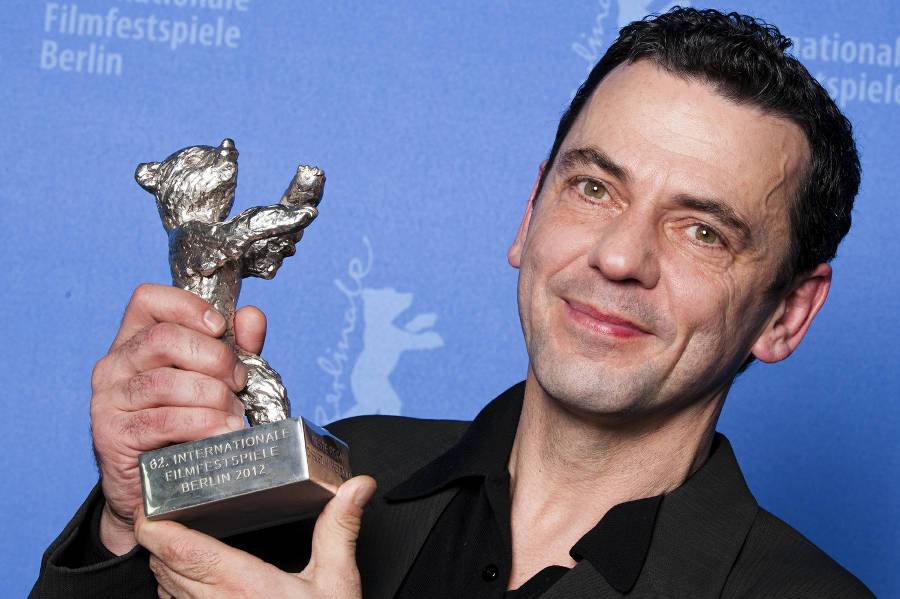 NINA HOSS – DIVA OF GERMAN FILM TODAY
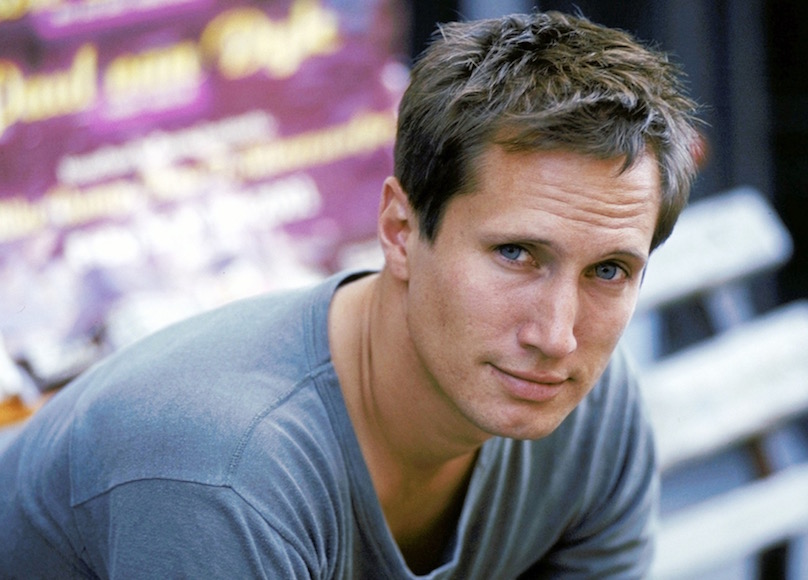 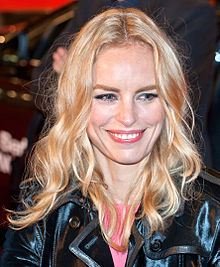 CHRISTIAN PETZOLD
BERLIN FILM FESTIVAL 2012
SILVER BEAR FOR BARBARA
BENNO FÜRMANN -
THE “BRUCE WILLIS” OF GERMAN FILM
FILMS BY CHRISTIAN PETZOLD
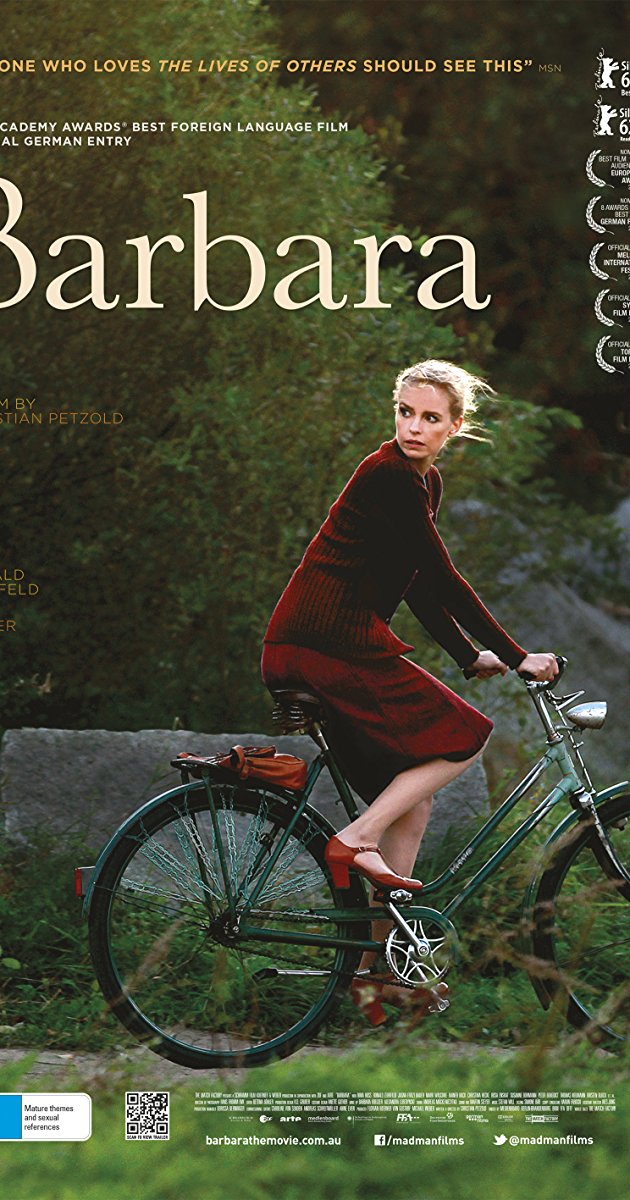 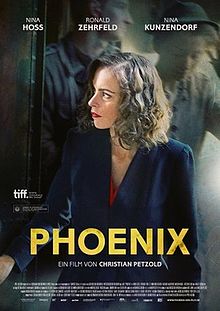 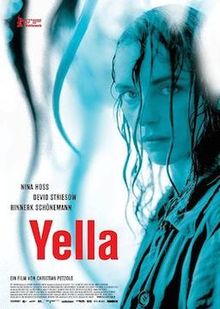 2007
2014
2012
CHRISTIAN PETZOLD ABOUT HIS FILM
THE FILM ALSO FOCUSES ON THE NOTION OF HEIMAT.
WHEN PEOPLE USE THIS TERM IN GERMANY FOREIGNERS HAVE TO BE CAREFUL. THAT’S WHY I THOUGHT IT IMPORTANT THAT IT IS EXACTLY A TURK LIKE ALI WHO, IN THE MIDDLE OF SAXONY-ANHALT, HAS THE MONEY AND OWNS THE HOUSE AND THE COMPANY.  CAIN’S NOVEL IS ABOUT A GREEK AS WELL. THAT RACISM PLAYS AN IMPORTANT ROLE IN THE NOVEL WAS NEVER PROPERLY ACKNOWLEDGED.  THIS KIND OF RACISM IS HIDDEN - IN A TERRIBLE WAY – IN THE IDEA OF HEIMAT-BUILDING.
COMPARISON WAGES (SKILLED LABOR) EAST – WEST 2017!!!
AVERAGE: WESTERN GERMANY: 43000
	highest: Hessia 47500
	lowest: Schleswig-Holstein 36500

AVERAGE: EASTERN GERMANY: 34300
	highest: Berlin 41200
	2nd : Thuringia 33000
	lowest: Mecklenburg-Vorpommern
				30600
FUTURE OF 
UNITED GERMANY?